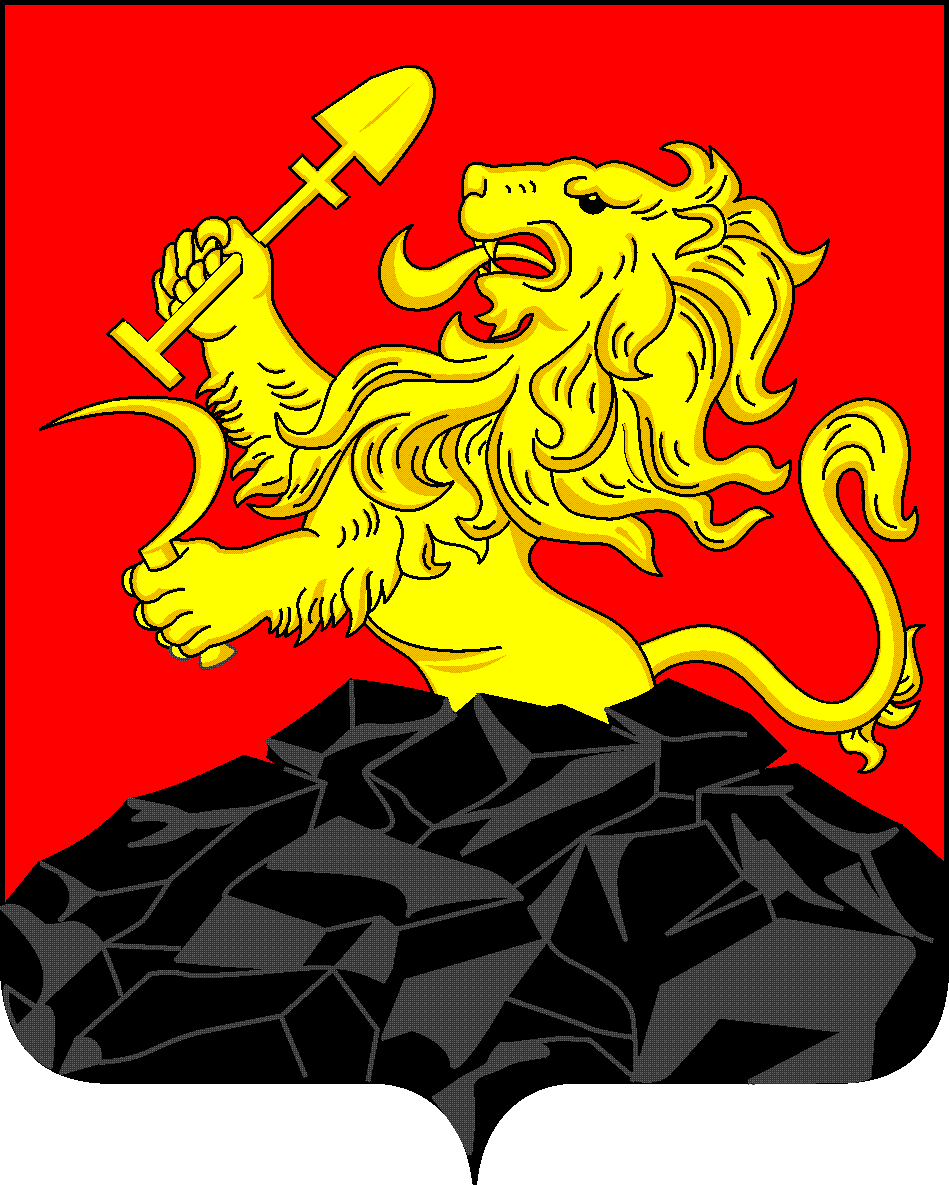 Структура налоговых и неналоговых доходов бюджета города Бородино на 2016 г. (в %)
[Speaker Notes: Решение Бородинского городского Совета депутатов № 8-107р от 19.12.2016 « О бюджете города Бородино на 2016 г и плановый период 2017-2018 гг»]